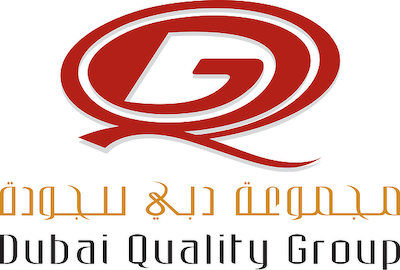 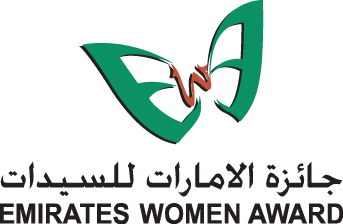 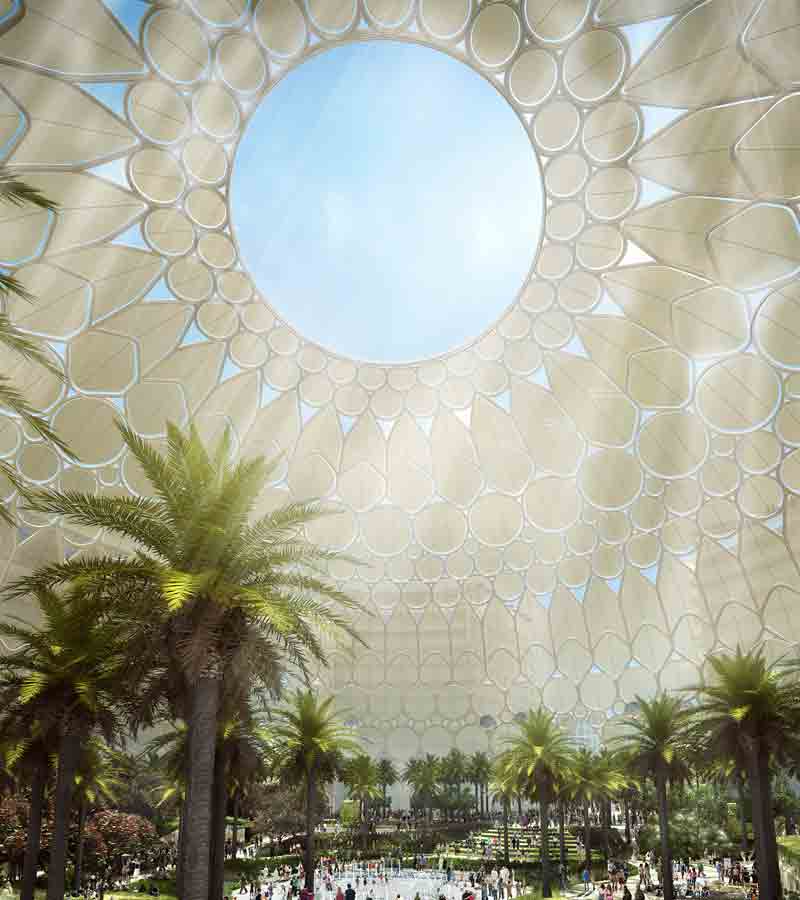 EMIRATES WOMEN AWARD 19TH CYCLE 


Leadership Award


Submission Form 2023
Copyright       Emirates Women Award (2003 – 2023) www.ewa.ae All Rights Reserved
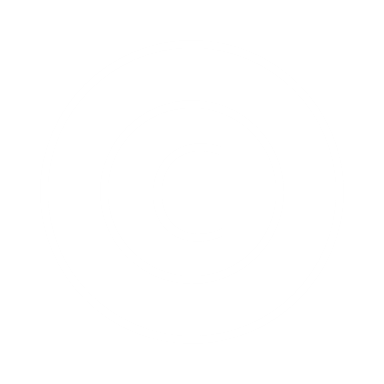 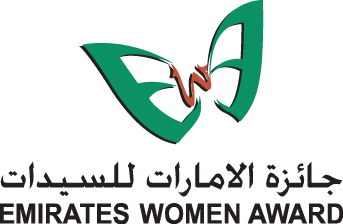 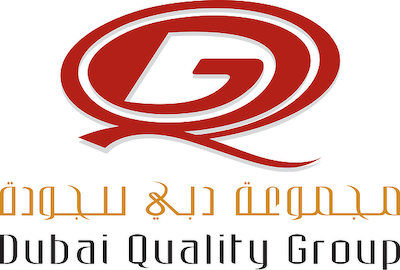 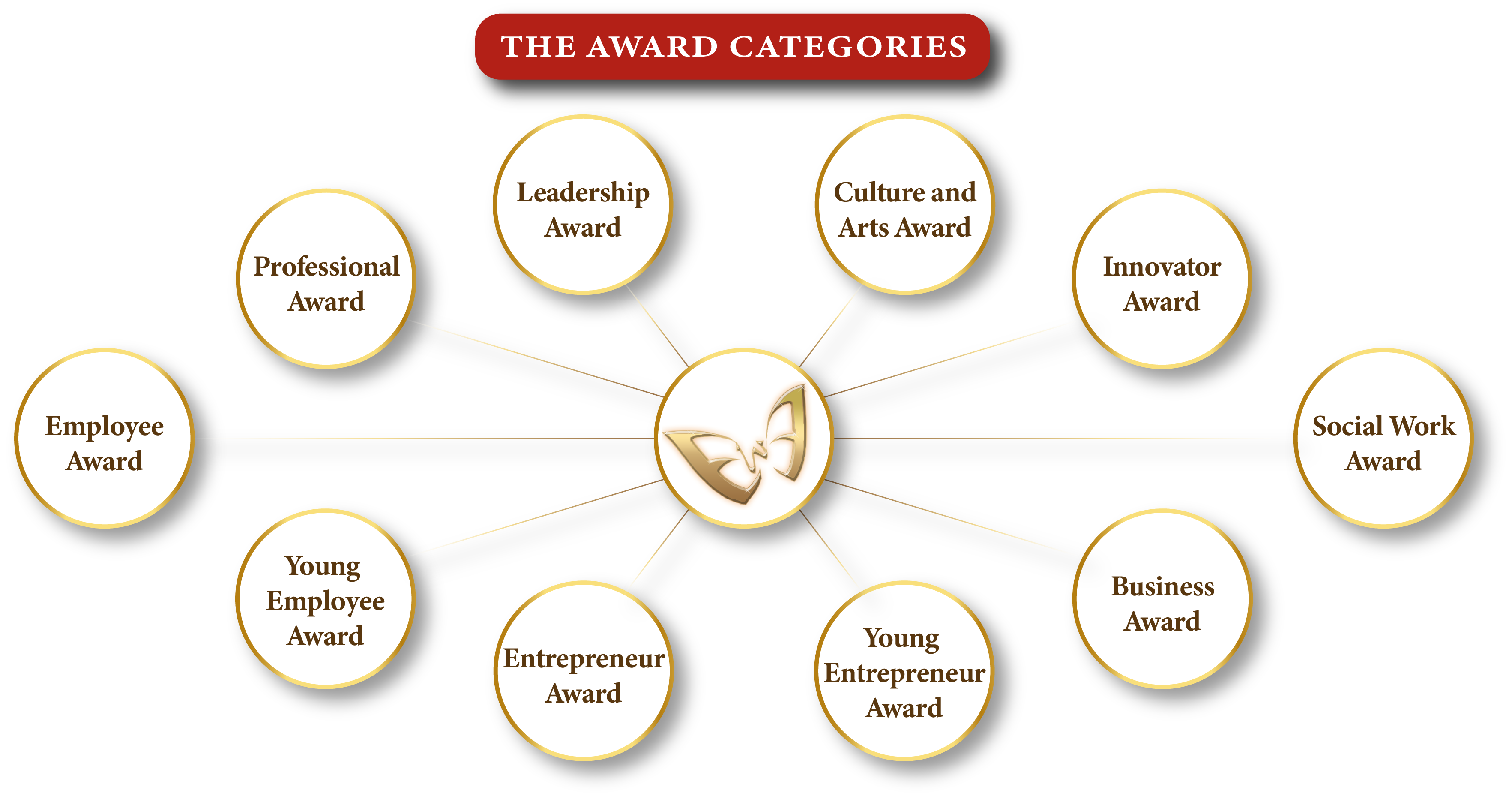 10
Kindly select one category only
Copyright    Emirates Women Award (2003 – 2023) All Rights Reserved
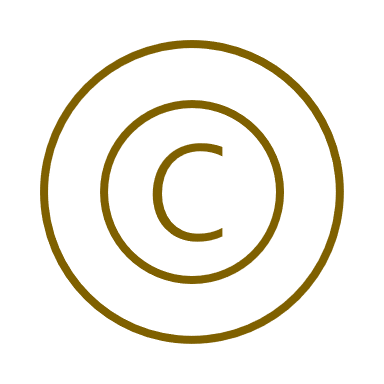 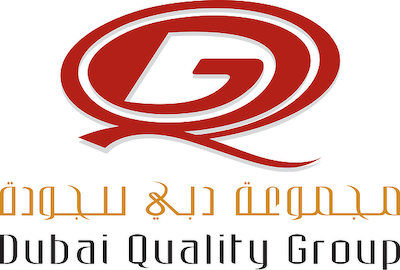 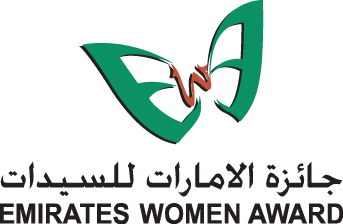 Application Form
I declare that the information given on this form is correct to the best of my knowledge
Attachments –  Passport copy, residence visa, trade license (if applicable)
Residence Visa
Passport Copy
Trade Licence (if applicable).
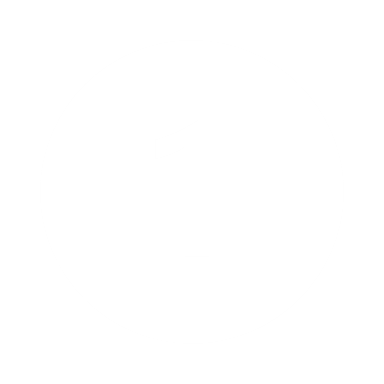 EWA Leadership Award
Description
Eligibility
Criteria
This award recognizes a woman who is an inspiration to others and a role model to many. She is well-known for her leadership abilities. The awardee has a documented track record of accomplishment and growth in her field.
Mentoring and influencing others by sharing experience and investing in people.
Empowering and supporting people in achieving organizational and individual objectives 
Demonstrates proven records of professional success *3 and accomplishment in her field.
Demonstrates personal leadership skills through Self-development, capacity to learn, balancing business and personal commitments.
All woman in a leading positions.
The applicant must be a UAE national or hold a valid UAE residence permit.
The employment/business location must be in the UAE.
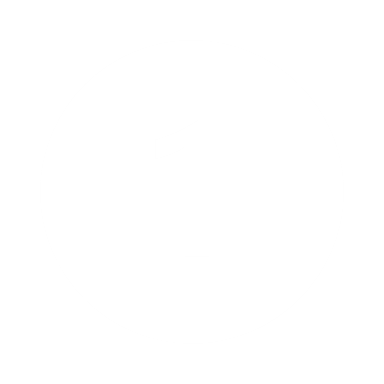 Mentoring and influencing others by sharing experience and investing in people.
(300 words maximum)
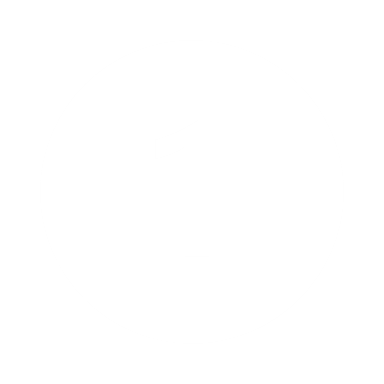 Evidence & supporting Documents – (Photos / Videos attachments Maximum)
Evidance Number 03
Evidance Number 01
Evidance Number 04
Evidance Number 02
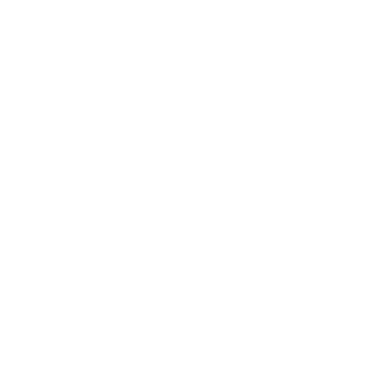 Empowering and supporting people in achieving organizational and individual objectives.
 (300 words maximum)
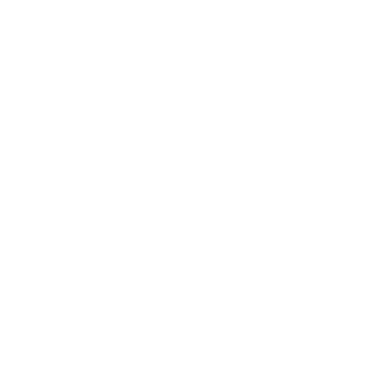 Evidence & supporting Documents – (Photos / Videos attachments Maximum)
Evidance Number 03
Evidance Number 01
Evidance Number 04
Evidance Number 02
Demonstrates proven records of professional success and accomplishment in her field.
 (300 words maximum)
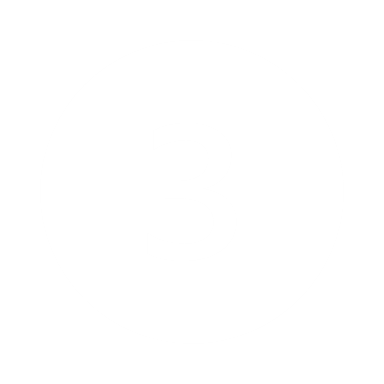 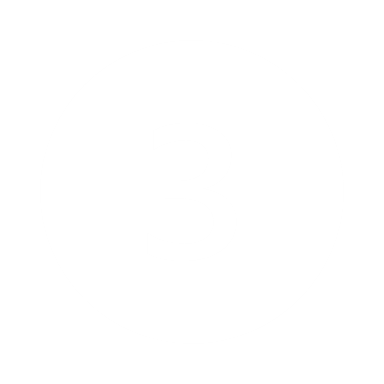 Evidence & supporting Documents – (Photos / Videos attachments Maximum)
Evidance Number 03
Evidance Number 01
Evidance Number 04
Evidance Number 02
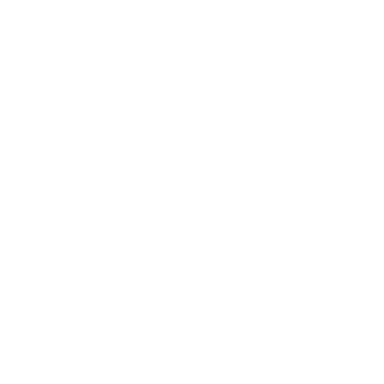 Demonstrates personal leadership skills through Self-development, capacity to learn, balancing 
   business and personal commitments.  (300 words maximum)
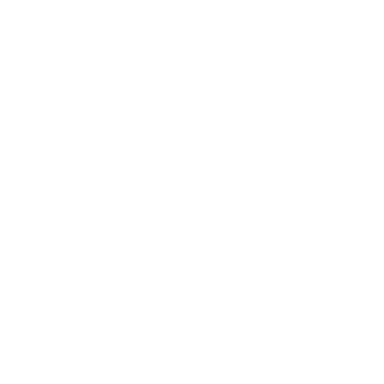 Evidence & supporting Documents – (Photos / Videos attachments Maximum)
Evidance Number 03
Evidance Number 01
Evidance Number 04
Evidance Number 02
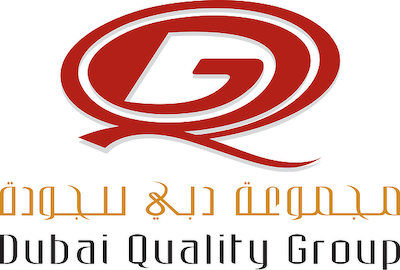 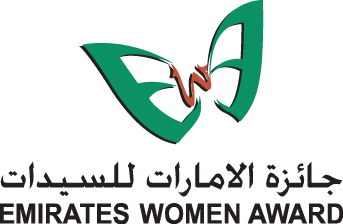 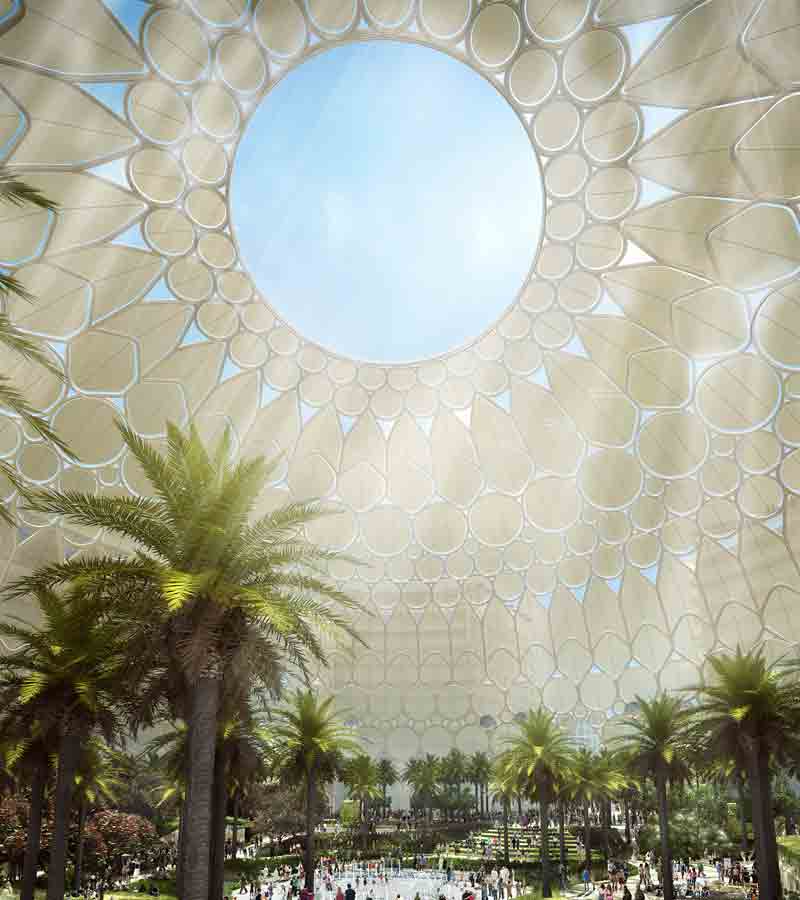 To Submit your application, click here
For Submission and Sponsorship inquiries, contact: 
Fatma Abdul Qader
 +97156 545 7410 
fatma@dqg.org
 www.dqg.org
Copyright       Emirates Women Award (2003 – 2023) All Rights Reserved
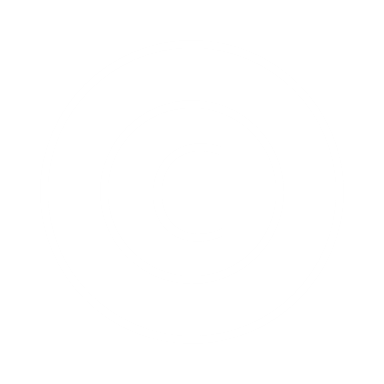